Театр
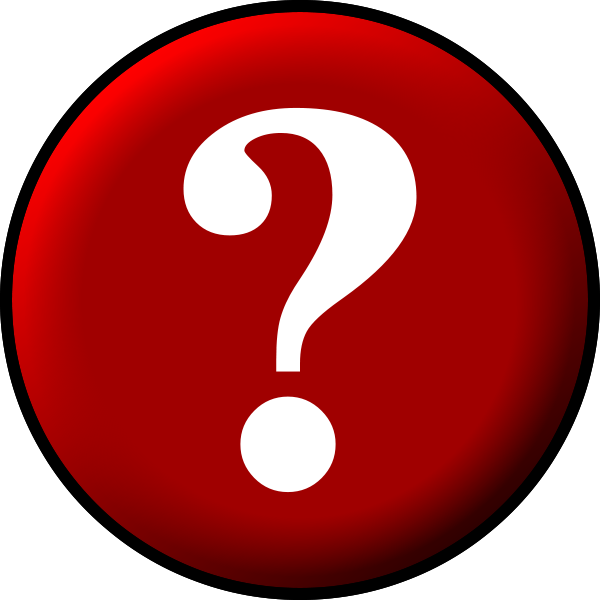 Музыка
Кино
Телевидение
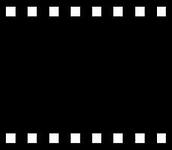 Тема урока:
Музыка  
в Театре,  в  Кино
    и на Телевидении.
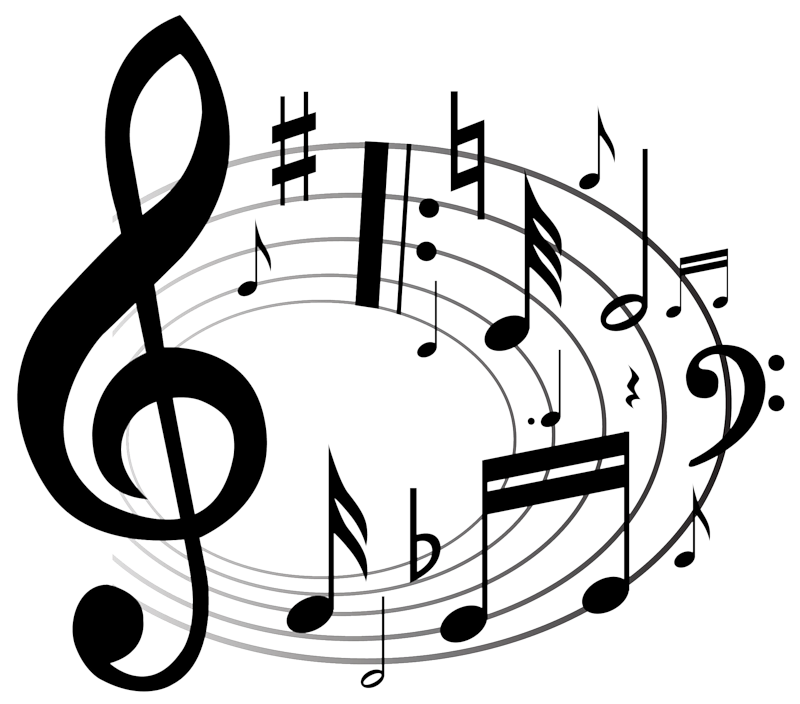 фольклор
симфония
гимн
мюзикл
музыка
оперетта
литература
оратория
балет
кантата
романс
песня
опера
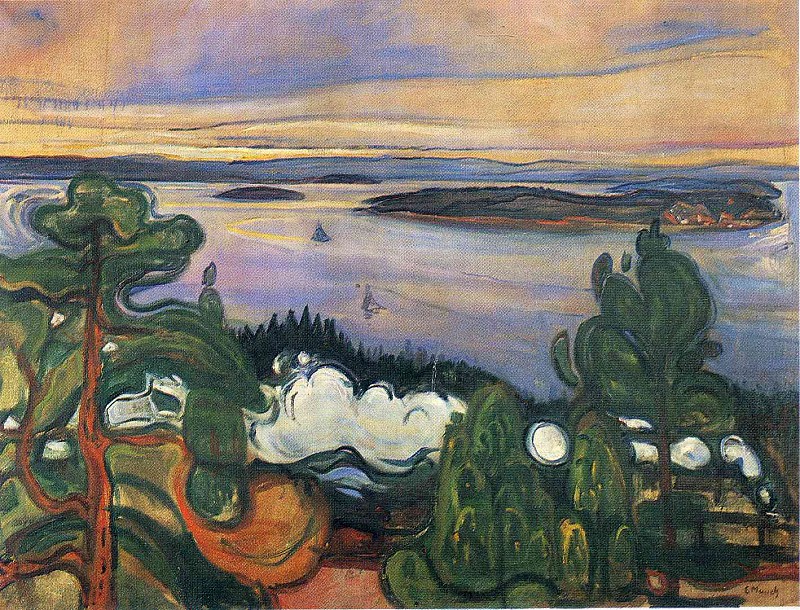 «Пер Гюнт»
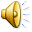 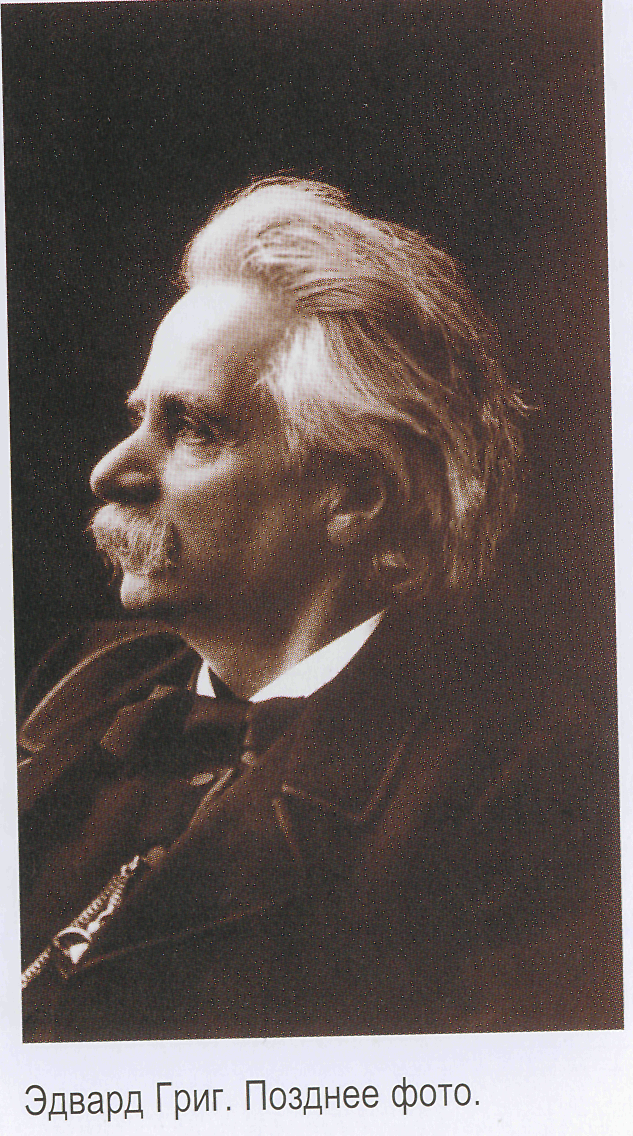 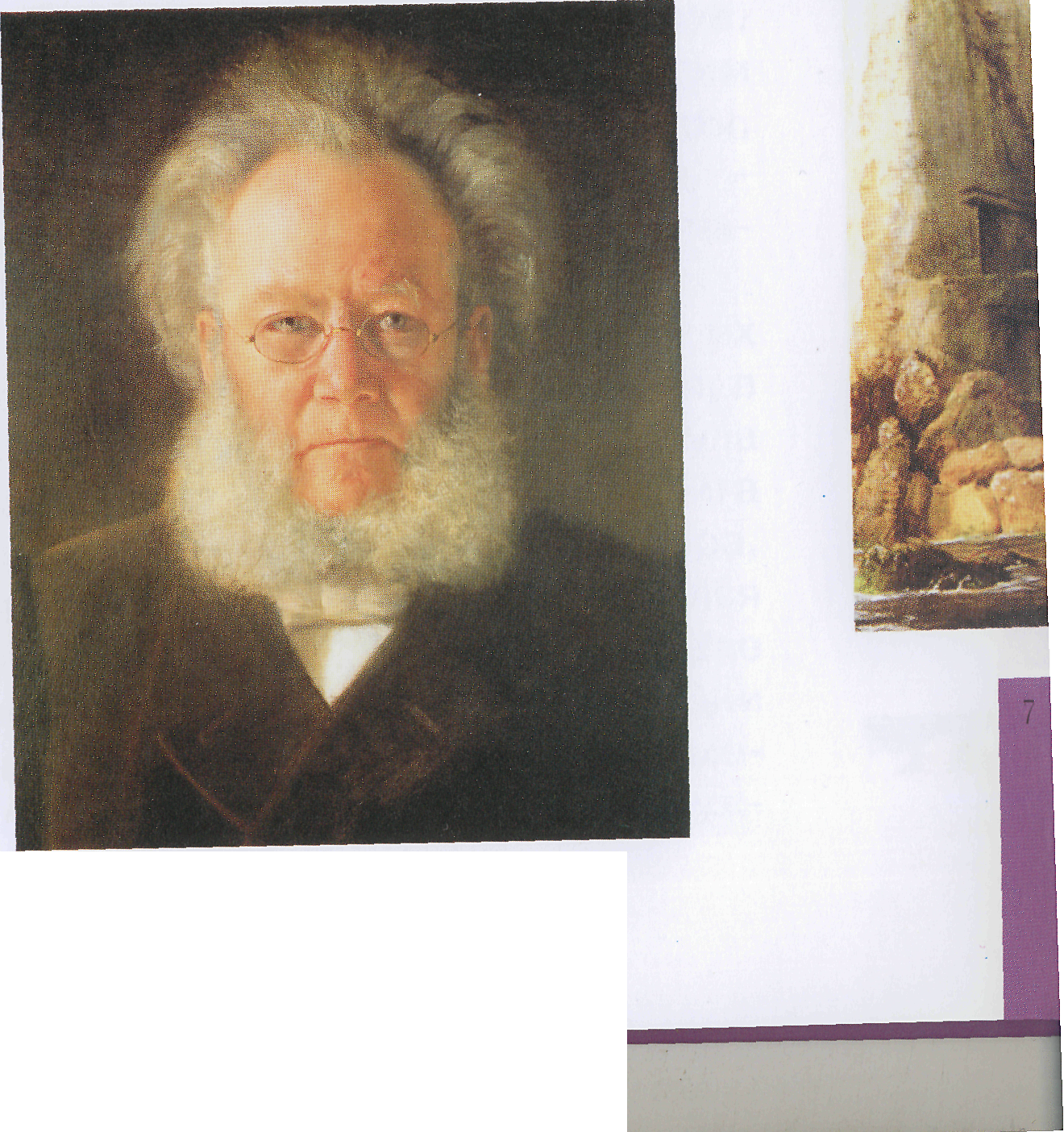 Эдвард Григ
Генрик Ибсен
Эдвард Мунк
ДЕКОРАТИВНО-ПРИКЛАДНОЕ ИСКУССТВО
КИНО
МУЗЕИ
СКУЛЬПТУРА
ЛИТЕРАТУРА
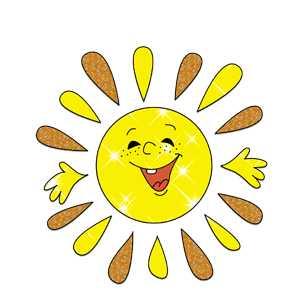 ФОТО
МУЗЫКА
КОСТЮМ
ЖИВОПИСЬ
ИСКУССТВО
ТЕАТР
АРХИТЕКТУРА
КИНО
ДЕКОРАТИВНО-ПРИКЛАДНОЕ ИСКУССТВО
МУЗЕИ
СКУЛЬПТУРА
ЛИТЕРАТУРА
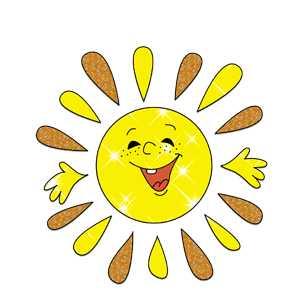 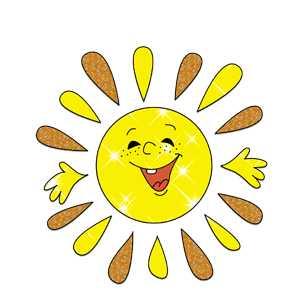 ФОТО
МУЗЫКА
КОСТЮМ
ЖИВОПИСЬ
ИСКУССТВО
ТЕАТР
АРХИТЕКТУРА
Музыка может показать миллионам людей то, что делается в душе  одного человека, и одному человеку  открыть то, чем наполнена душа всего человечества.                                Для искусства –                                       это равные величины.                                                              Дмитрий Шостакович
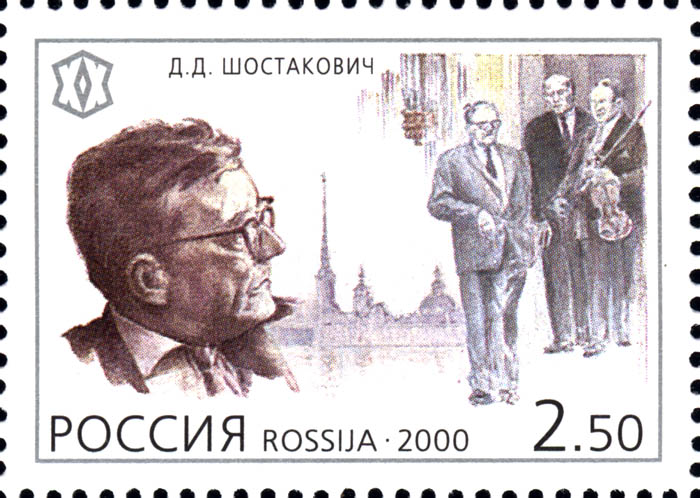 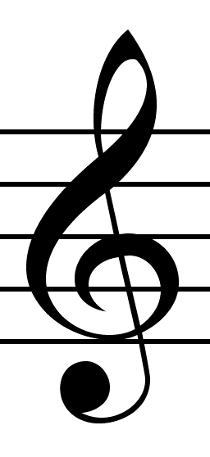 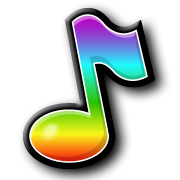 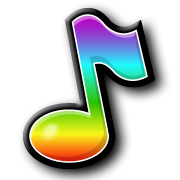 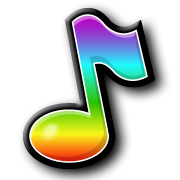 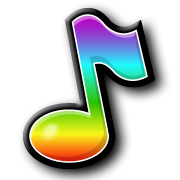 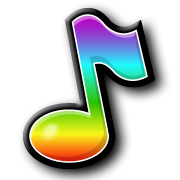 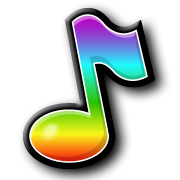 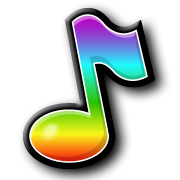 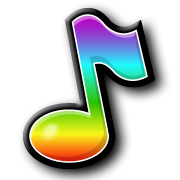 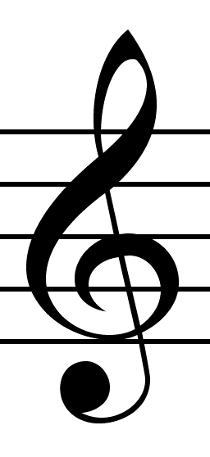 соль
ре
до
ля
ми
до
фа
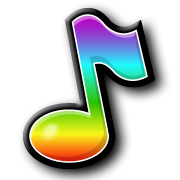 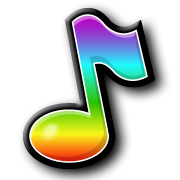 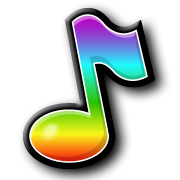 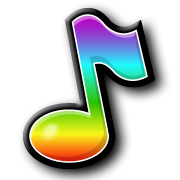 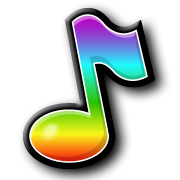 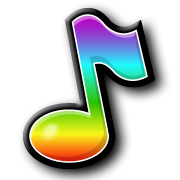 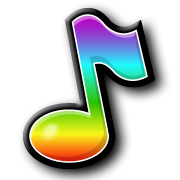 соль
до
ля
си
до
ре
до
Рефлексия
Что стало бы с литературой, если бы не было музыки?
Что стало бы с музыкой, если бы не было литературы?
Соперники или друзья музыка и литература?
Каких видов искусства не существовало бы, если бы не было ни музыки ни литературы?
Какую роль играет музыка в Кино, в Театре и на Телевидении?
Какие имена прозвучали на уроке?
Что нового узнали на уроке?
Что запомнилось больше всего?
Какой вид искусства вам нравится более всего?
Д/З
 1 ряд: Интересные факты возникновения Музыки
 2 ряд: Интересные факты возникновения Театра
 3 ряд: Интересные факты возникновения Кино
Дополнительно  (на выбор)
  Подобрать Попурри из песен кинофильмов
  Придумать загадку или ребус
  Сочинить куплет и  припев к песне       
    Нарисовать героя мультфильма у которого    
            есть песня   
    Сделать книжку-малютку из любимых 
            мультфильмов
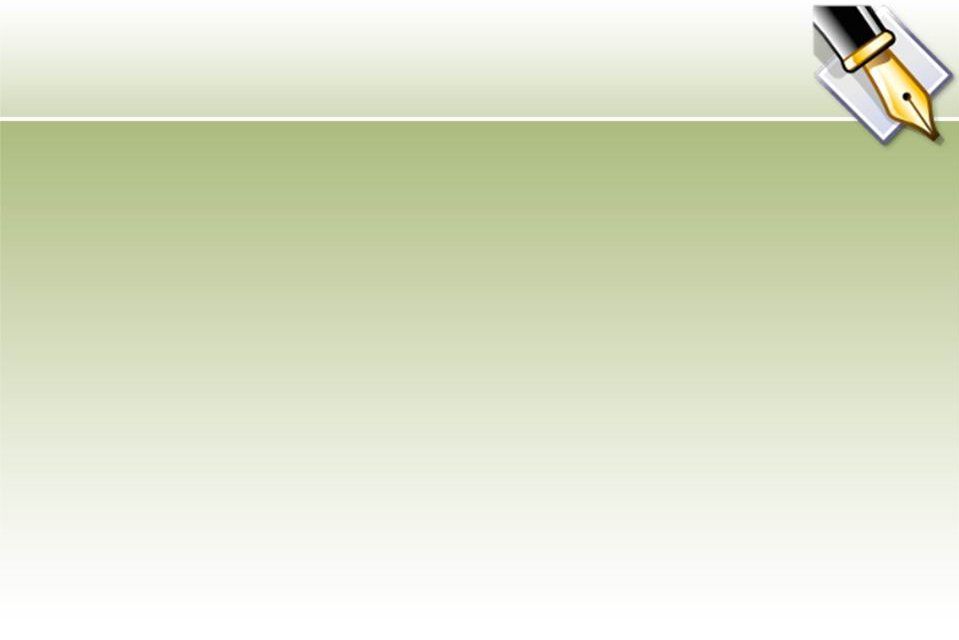 Правильно
Угадай мелодию
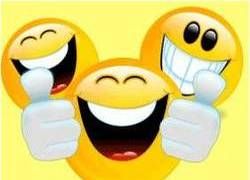 Песни из кинофильмов
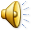 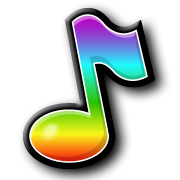 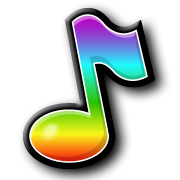 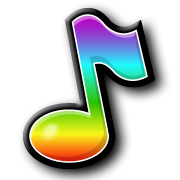 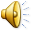 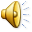 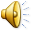 Музыка из мультфильмов
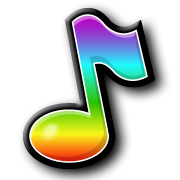 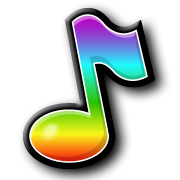 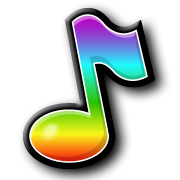 Не верно
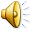 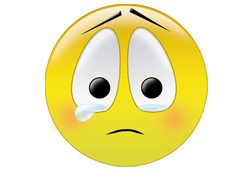 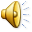 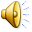 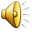 Ссылки на используемый материал:
http://muzanator.com  - минусовка «Песенка Красной шапочки»
http://video.yandex.ru - видео «Про Красную  шапочку»
http://video.yandex.ru  - видео  с Чарли Чаплиным «Каток»
http://video.yandex.ru  - видео «Приключения Буратино или Золотой ключик»
http://rupoem.ru/marshak  - Русская поэзия С.Маршак  «Питает жизнь»
http://www.sakharov.innov.ru  - слова Д.Шостаковича 
http://zanimatika.narod.ru  -  музыкальные загадки